ОРГАНИЗАЦИЯ РАЗРАБОТКИ ПРОГРАММНОГО ОБЕСПЕЧЕНИЯ
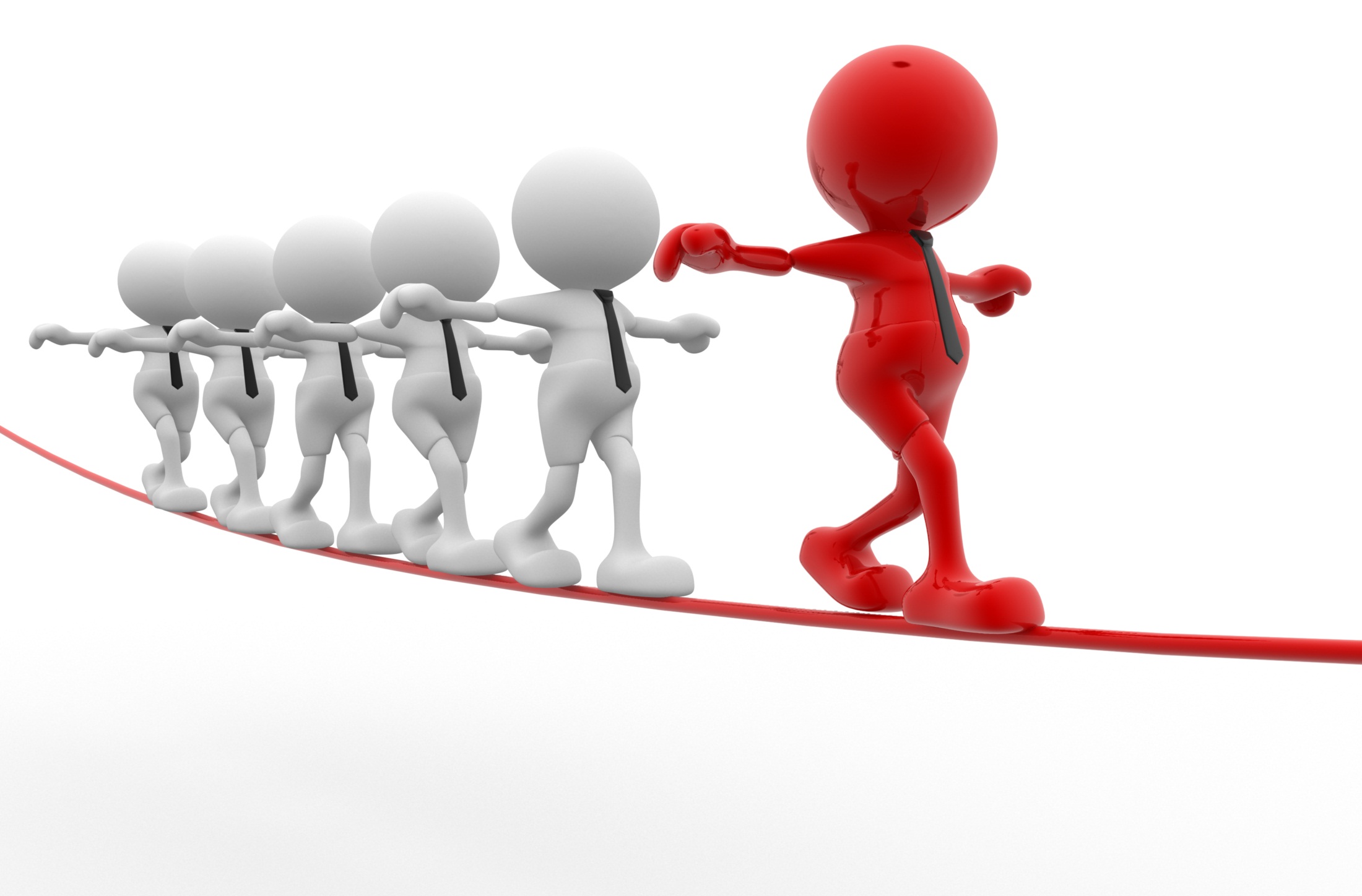 Проектная группа
Проектная группа (development team) – сообщество работающих над проектом людей, объединённых с целью создания качественного программного продукта в ограниченные сроки в рамках отведённого бюджета.
Роли участников группы
Руководитель проекта – Project Manager
Руководитель проекта отвечает за разработку качественного продукта в срок и в рамках установленного бюджета.
Руководитель проекта – Project Manager
-         планирование работы и составление бюджета;
-         принятие критичных для хода проекта решений;
-         ведение графика проекта и обеспечение соблюдения сроков;
-         координирование работ (управление взаимоотношениями) проектной группы;
-         управление функциональными спецификациями (техническими заданиями).
Менеджер по маркетингу – Product manager
Менеджер по маркетингу отвечает за соответствие продукта фирменному стилю своей компании и за маркетинговую деятельность после выпуска продукта.
Разработчик – Developer
Разработчик архитектуры
 – Architect
Специалист по пользовательскому интерфейсу
Аналитик предметной области – Software analyst
Программист – Programmer
Разработчик архитектуры
 – Architect
Архитектор отвечает за архитектуру продукта, которая понятна, проста, эффективна, надёжна и поддаётся модификации.
Задачи архитектора
- Определение общей внутренней архитектуры кода и данных.
-         Определение принципов обмена данными между связанными компонентами.
-         Определение стратегии разработки повторно используемых компонент.
-         Составление плана тестирования “чёрного ящика” на самом верхнем уровне.
-         Разработка тестов, проверяющих соответствие кода техническому заданию.
Software analyst
Аналитик отвечает за правильность понимания решаемых задач.
Задачи аналитика
-         Обеспечение связи между заказчиком и проектной группой.
-         Понимание того, что хотят пользователи.
-         Понимание того, как выразить желания пользователя в терминах, понятных участникам проектной группы.
-         Разработка логики работы программного продукта.
-         Составление рабочих спецификаций (детальных технических заданий).
User interface designer
Разработчик интерфейса отвечает за удобство и функциональное соответствие пользовательского интерфейса.
Обычно интерфейс пользователя создаёт сбалансированная группа из специалистов по психологии, эргономике, компьютерной графике и программированию, но всю полноту ответственности несёт только один человек.
Программист – Programmer
Программист отвечает за надёжный и полный продукт.
Программисты занимаются разработкой определённой части продукта, которая относится к внутренней архитектуре.
Задачи программиста
-         Создание продукта, удовлетворяющего техническому заданию.
-         Тестирование продукта (обеспечение качества кода).
-         Обеспечение срока разработки кода.
-         Обеспечение установки программного продукта.
Тестер – Tester
Тестер отвечает за согласованный и надёжный продукт.
Тестер может относиться к группе разработчиков. Тестер обеспечивает то, что все особенности продукта будут известны до выпуска завершающей версии.
Задачи тестера
Разработка стратегии и плана тестирования каждого этапа жизненного цикла.
Верификация на каждом этапе жизненного цикла (деталей продукта, используемой терминологии, функциональных спецификаций, кода, пользовательского интерфейса).
Комплексное тестирование проекта.
Документирование результатов тестирования.
Задачи технического писателя
Разработка документации (всевозможные инструкции и руководства), которая помогает сделать программное обеспечение понятным для пользователей и всех разработчиков.
Ведение глоссария (определение единой терминологии).
Обучение пользователей (ответы на вопросы и предоставление необходимой информации).
Задачи технической поддержки
Обеспечение готовности заказчика к внедрению (контроль своевременности выполнения подготовительных работ, проверка наличия необходимой инфраструктуры).
Администрирование локальной сети (если необходимо).
Отслеживание запросов на расширение функциональных возможностей.